COLEGIUL UCECOM    
                „SPIRU HARET”

                 CEA MAI MARE ȘCOALĂ        
      PARTICULARĂ DIN  ÎNVĂȚĂMÂNTUL 
                  PROFESIONAL ȘI TEHNIC

               ȘCOALA ESTE ACREDITATĂ
“Nu zidurile fac o şcoală, ci spiritul ce domneşte într-însa”.
- Regele Ferdinand I -
COLEGIUL UCECOM „SPIRU HARET”
Adresa: str. Economu Cezărescu, nr 47-59, sector 6
(zona Grozăvești, lângă Universitatea Politehnică)

Mijloace de transport: metrou, autobuze: 105,601,
tramvaie: 1, 8, 10, 11, 35.

                      Tel: 021/316 61 95, 021/316 61 96
                      E-mail: contact@ucecom-spiruharet.ro
                                        Facebook: Colegiul UCECOM        
                                                         “Spiru Haret”
ȘCOALA PROFESIONALĂ
MECANIC  AUTO
     FRIZER- COAFOR- 
        MANICHIURIST-  PEDICHIURIST
   OSPĂTAR (CHELNER) 
  BUCĂTAR
Beneficii în învățământul profesional
Bursa profesională lunară în valoare de 200 de lei/lună;
Agenții economici parteneri pentru pregătirea practică a elevilor pot acorda:

                   - burse lunare;
                      - abonament pentru transport;
                         - o masă caldă;
Beneficii în învățământul profesional
Agenții economici parteneri pentru pregătirea practică a elevilor pot acorda:
    - posibilitatea angajării pentru elevii cu vârsta peste 16 ani, cu contract de muncă pe perioadă determinată, în condițiile legii. 
    
     Astfel, la finalizarea studiilor, elevii vor avea și     
                                   experiență în muncă,  
                                  condiție solicitată la angajare.
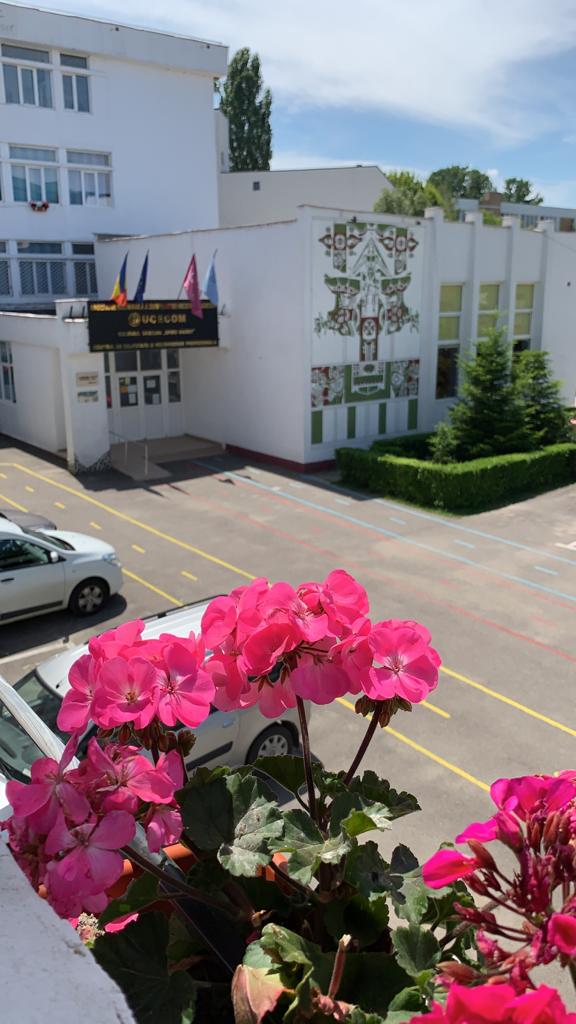 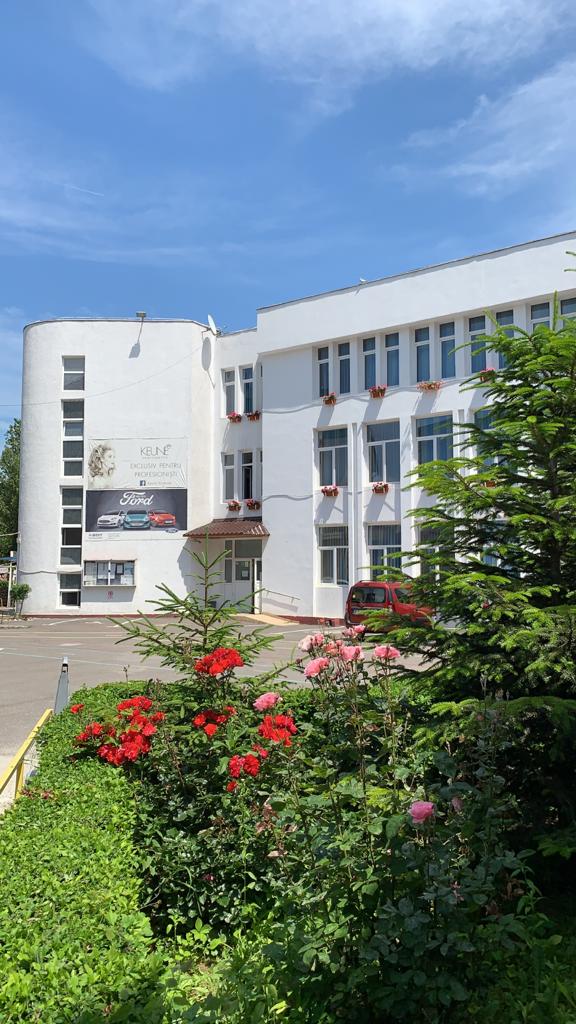 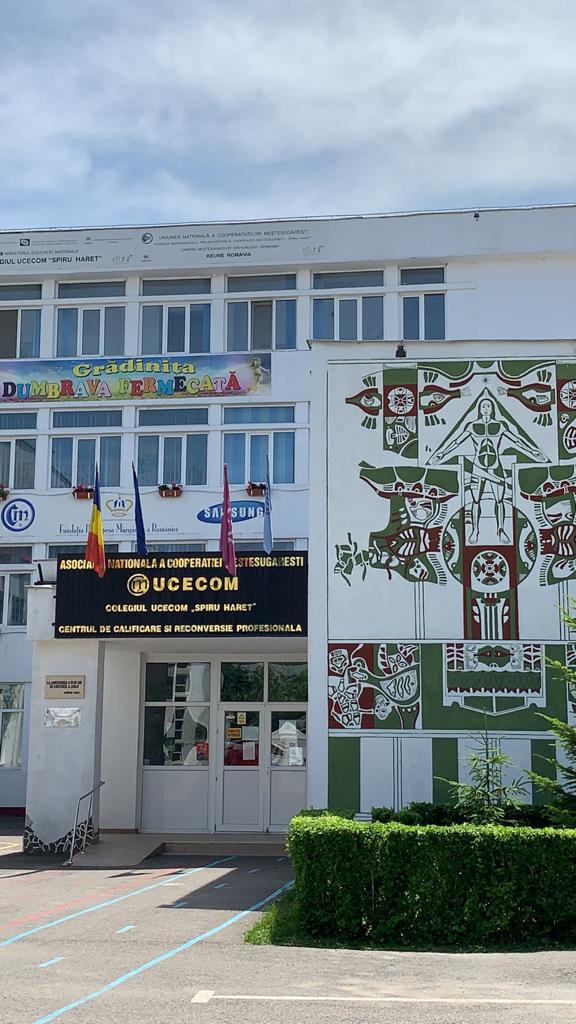 DOMENIUL: MECANIC
CALIFICAREA: MECANIC AUTO
PARTENERI:
FORD ROMÂNIA
PORSCHE ROMÂNIA
ASKO INTERNATIONAL HONDA SI TOYOTA
AUTOMOBILE BAVARIA-BMW
UNIVERSITATEA POLITEHNICĂ
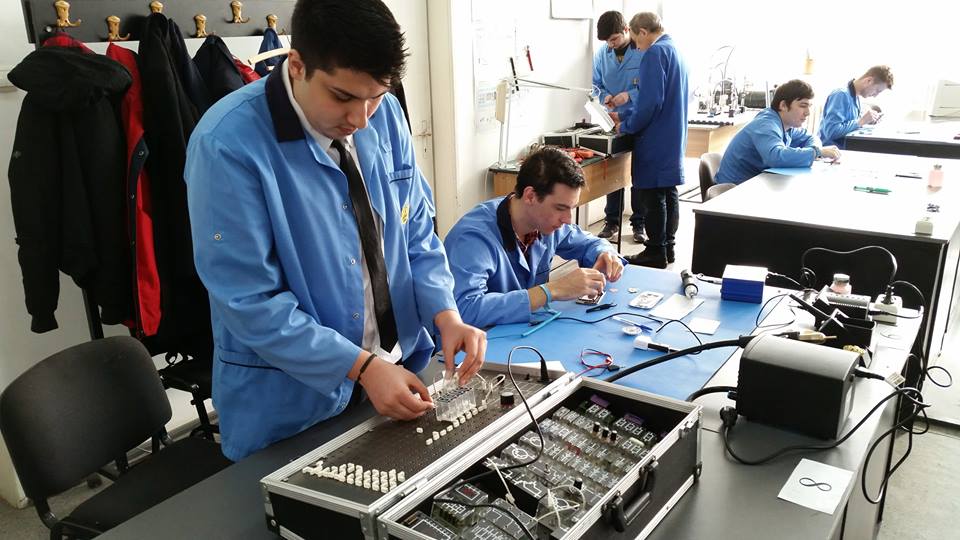 Transition headline
Let’s start with the first set of slides
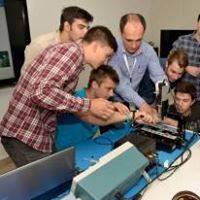 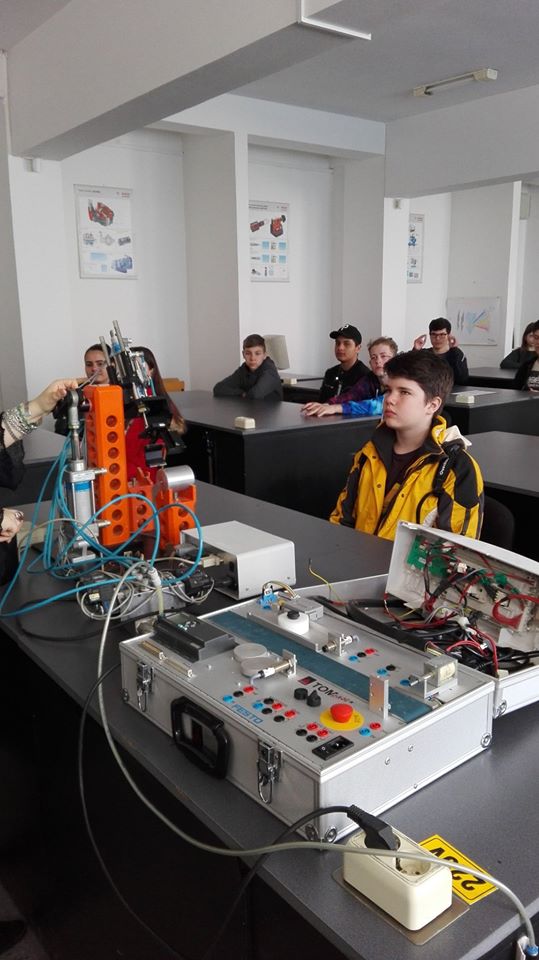 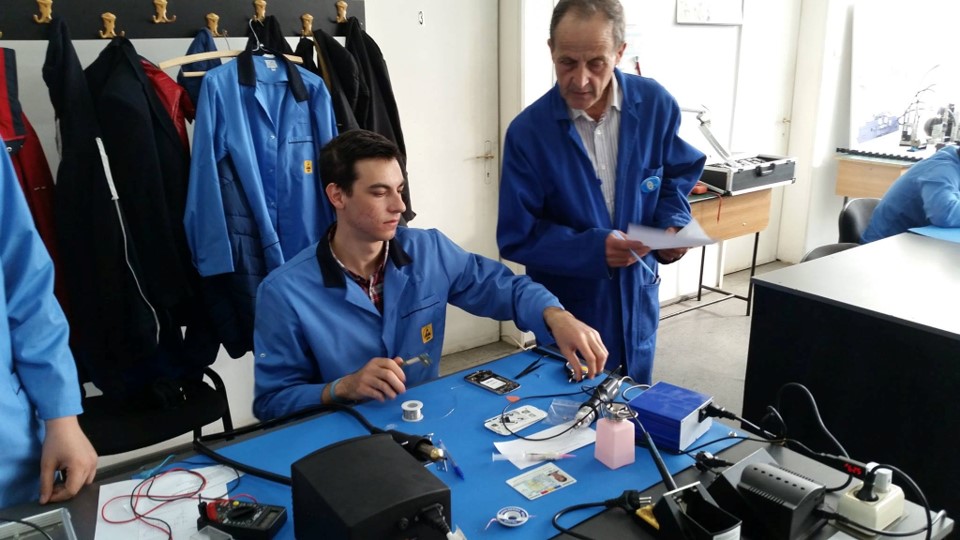 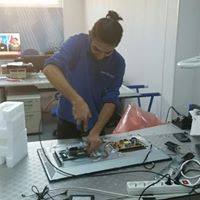 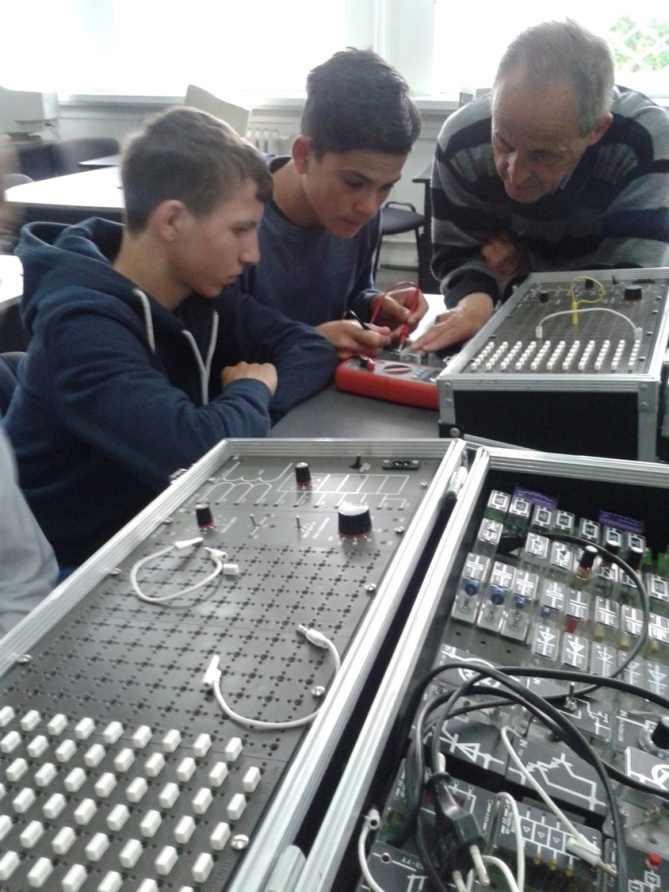 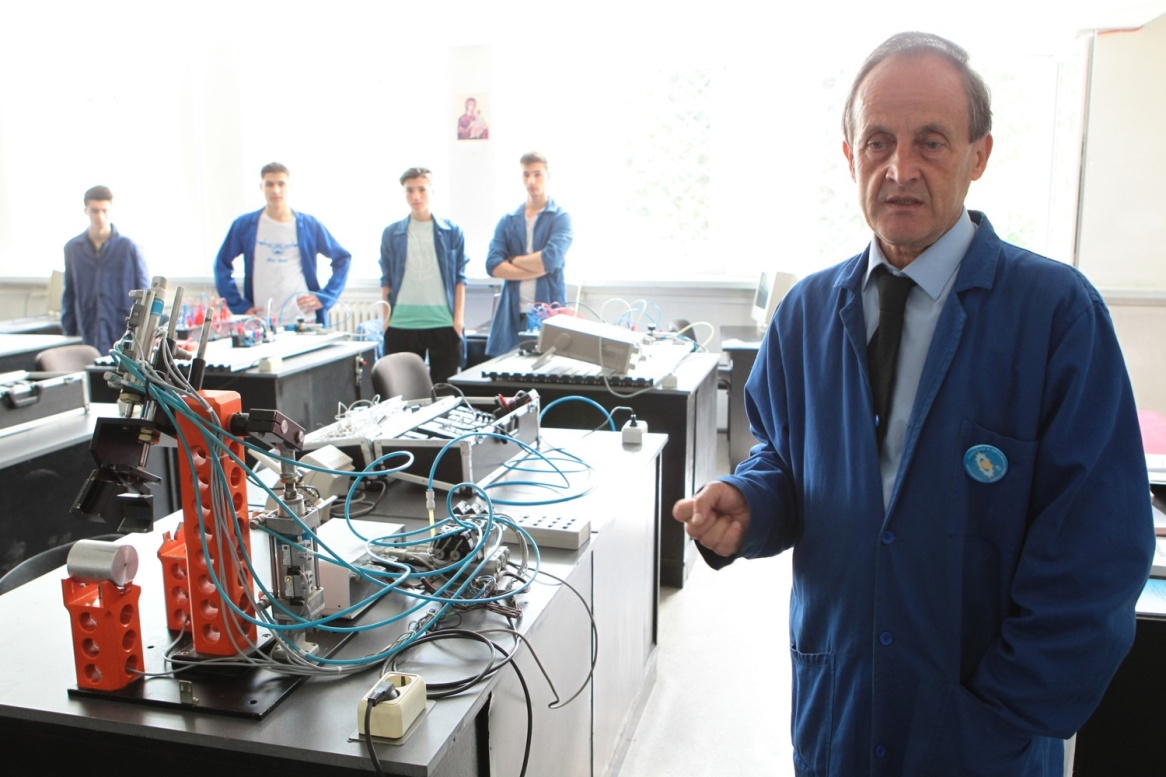 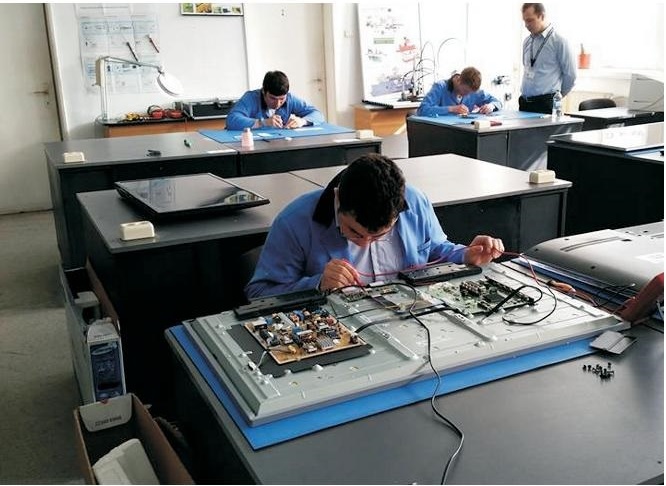 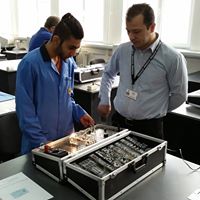 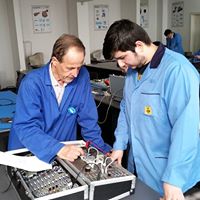 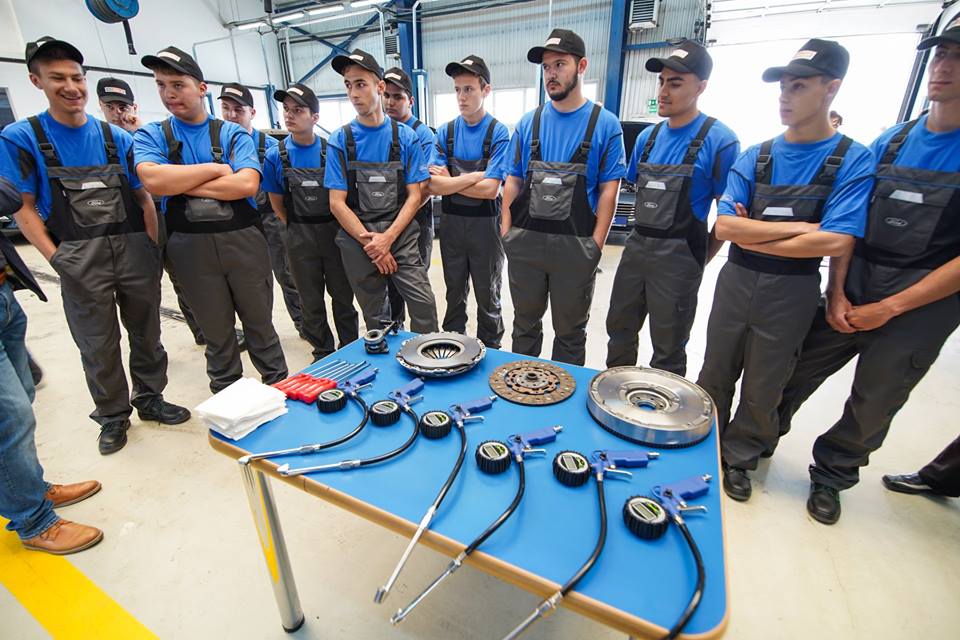 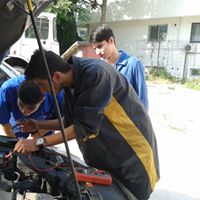 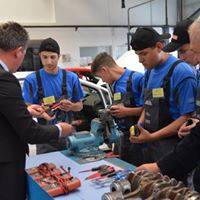 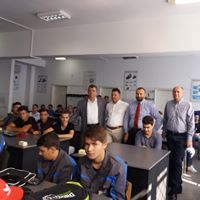 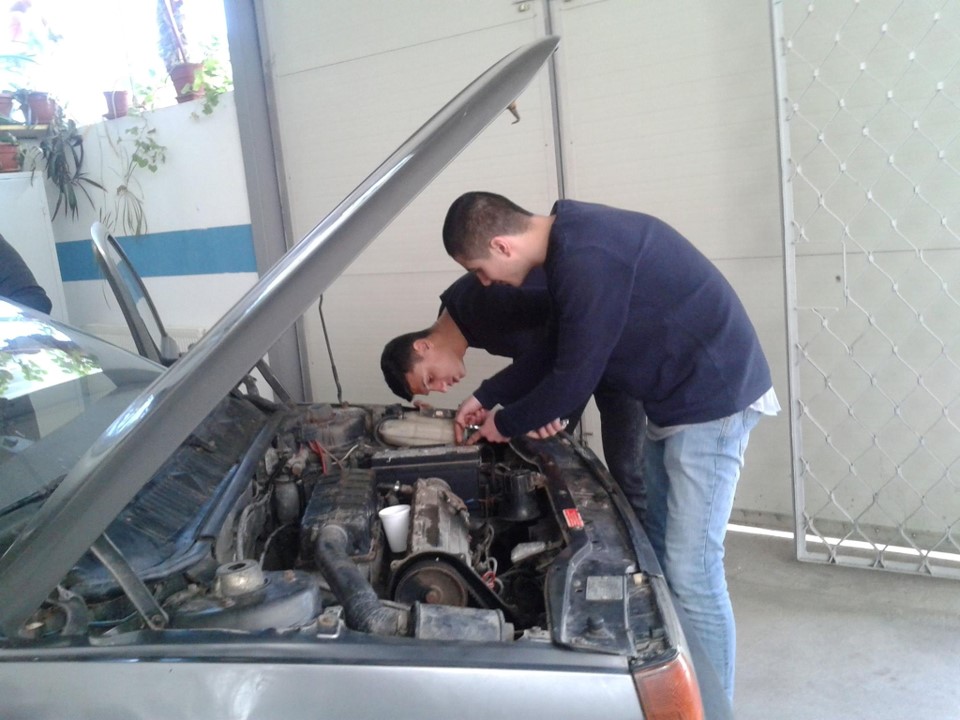 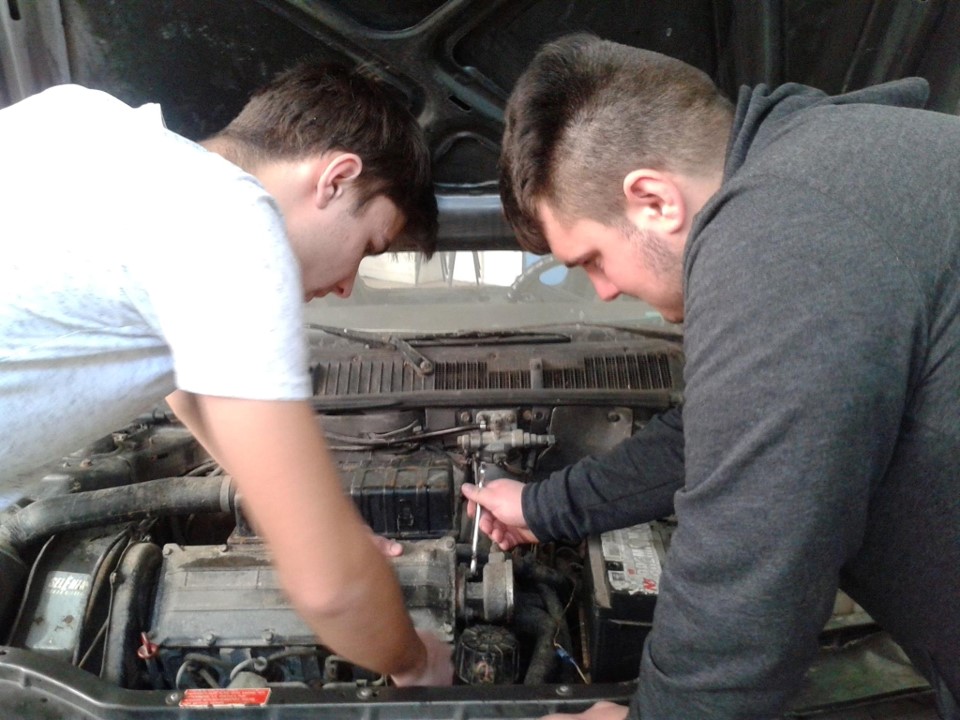 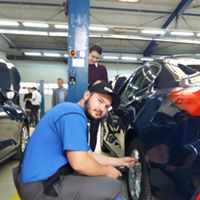 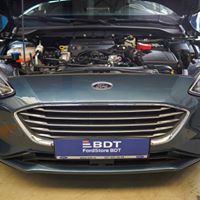 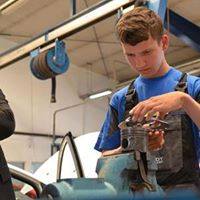 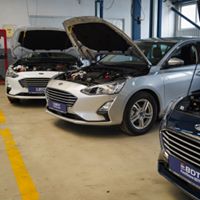 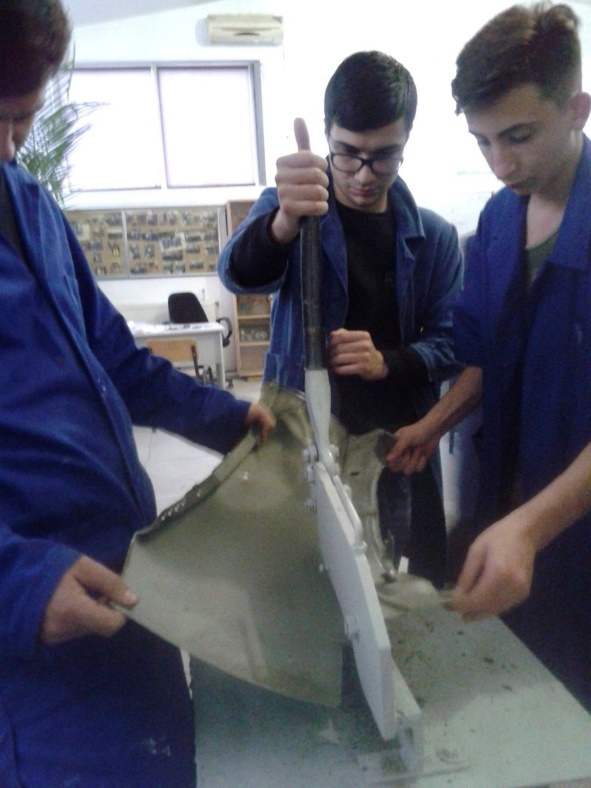 DOMENIUL: ESTETICA ȘI IGIENA CORPULUI OMENESC
CALIFICAREA: FRIZER-COAFOR-MANICHIURIST-PEDICHIURIST
PARTENERI:
KEUNE ROMÂNIA
BEAUTY ONE
TOP LINE
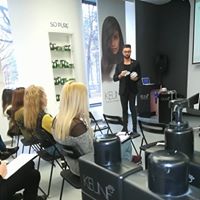 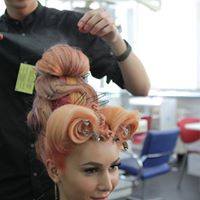 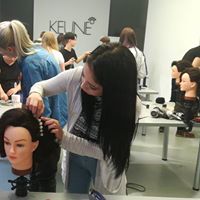 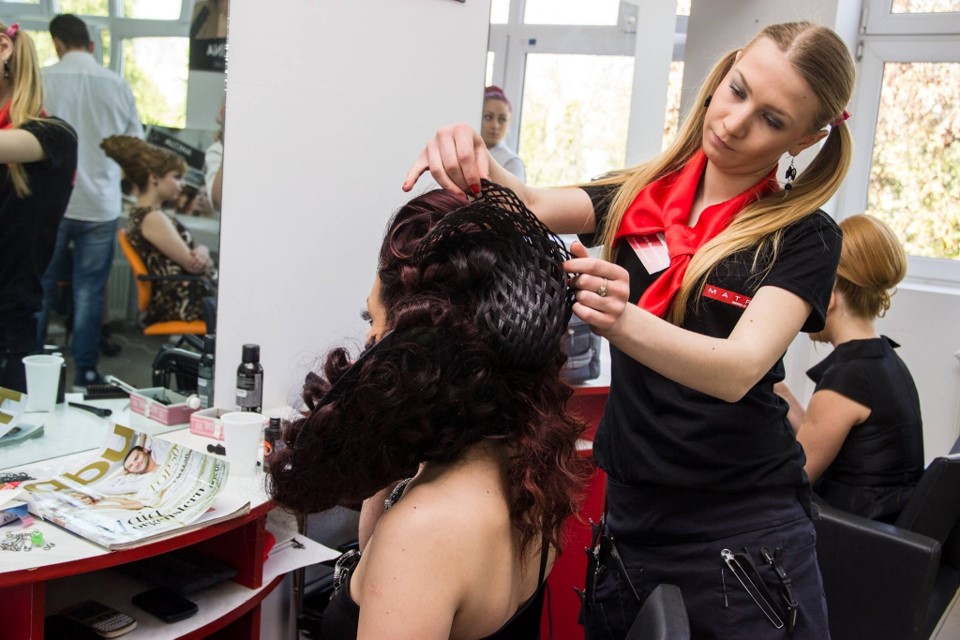 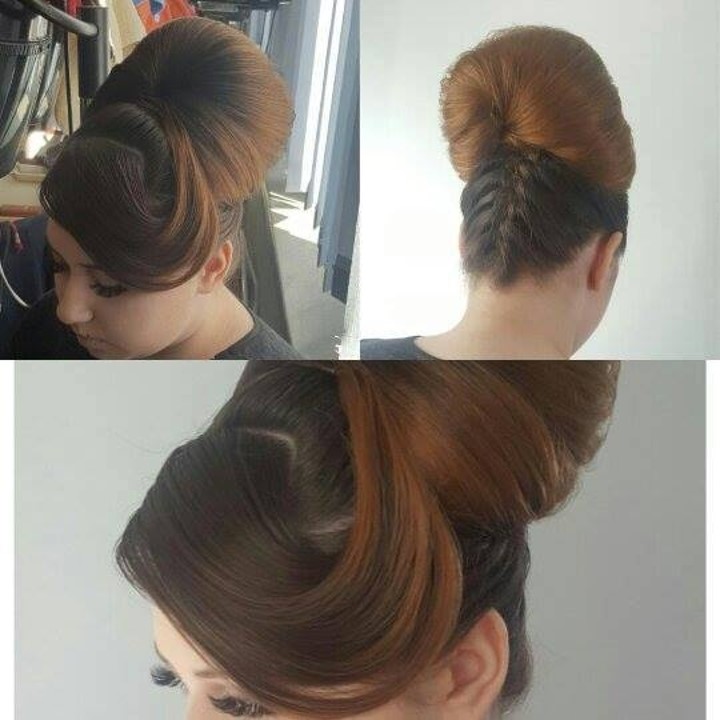 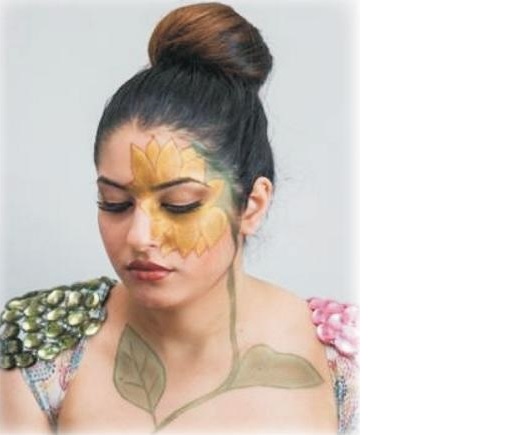 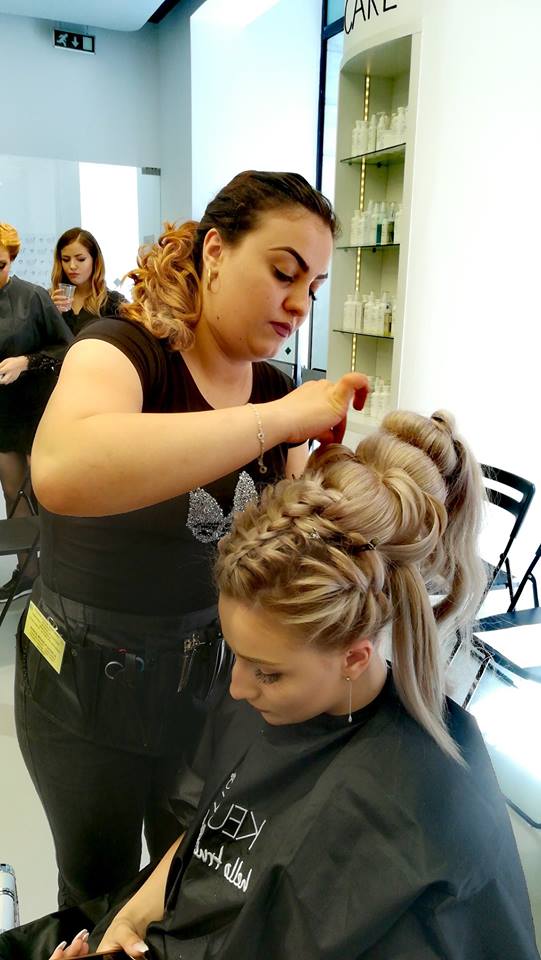 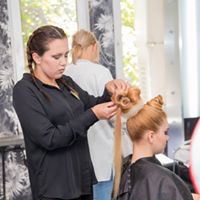 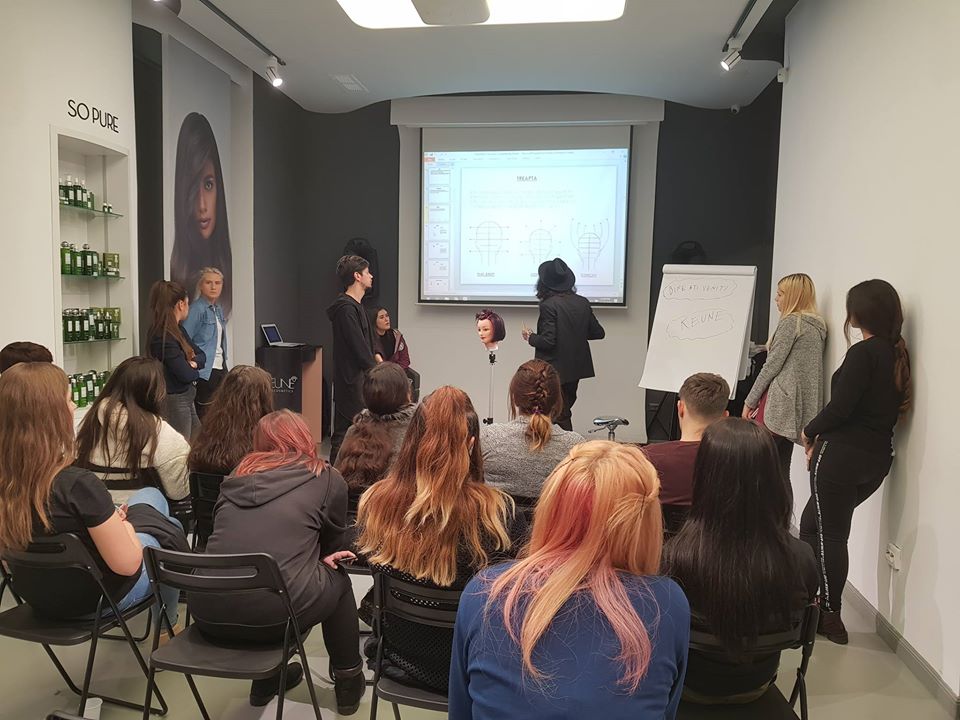 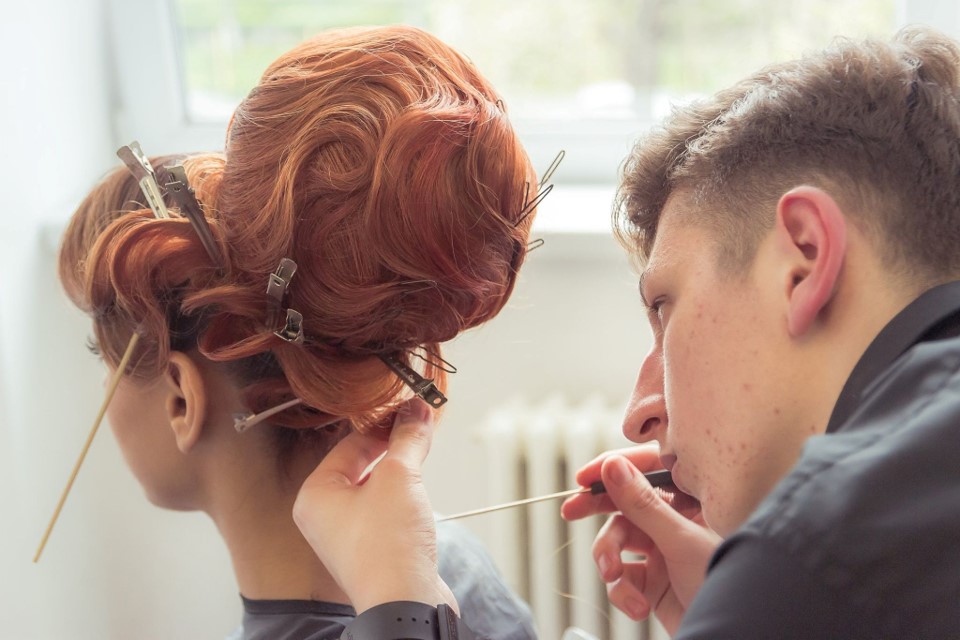 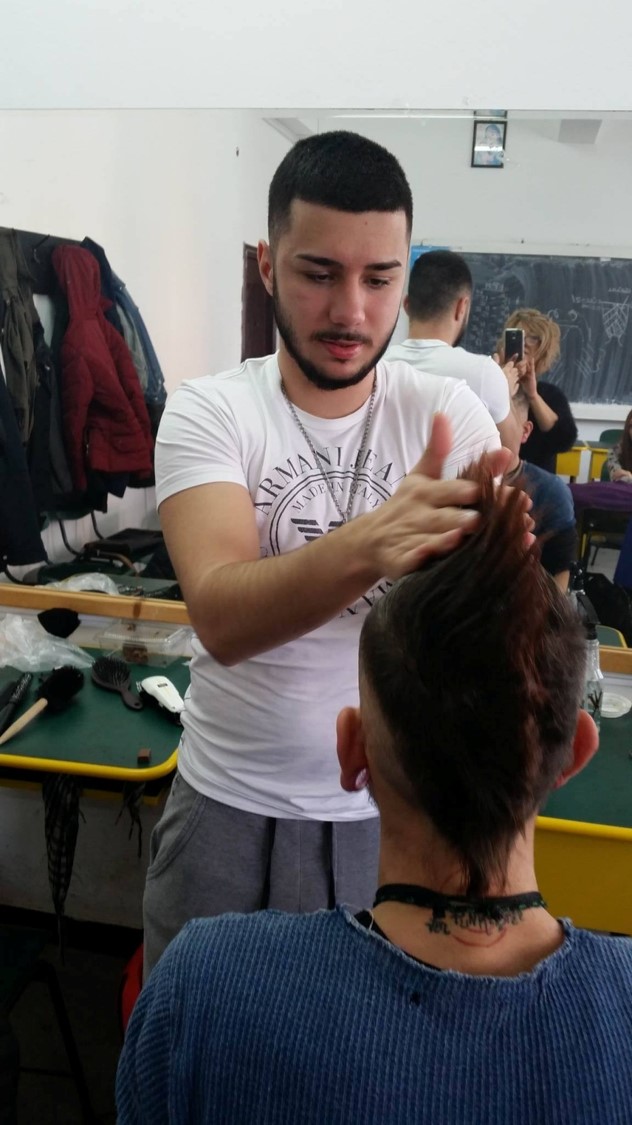 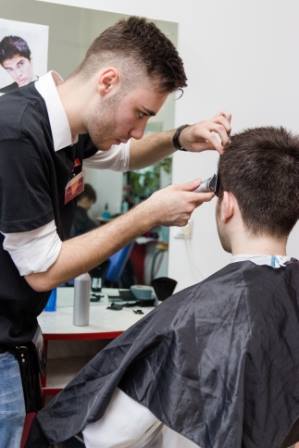 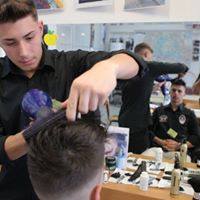 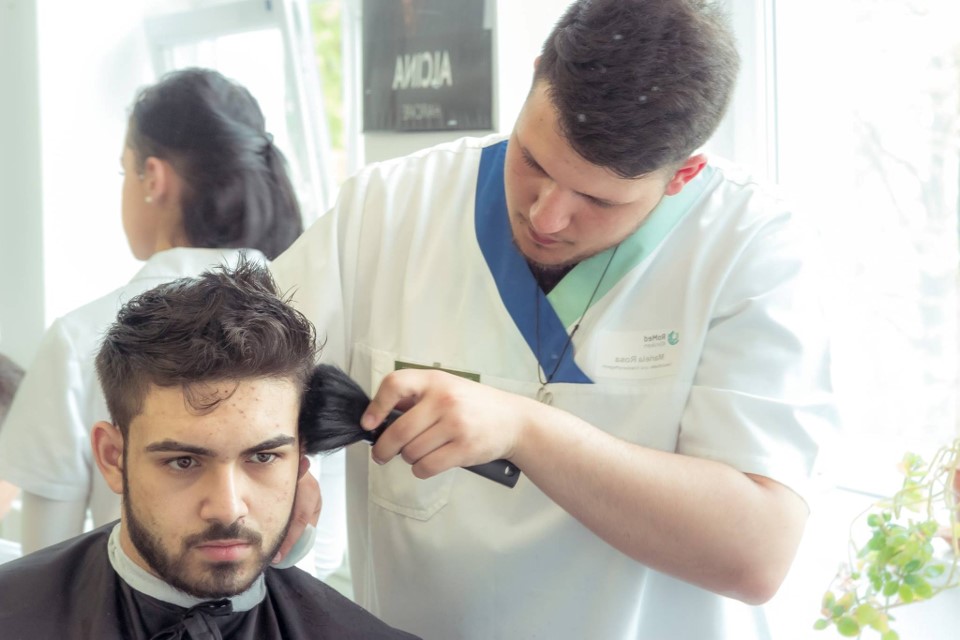 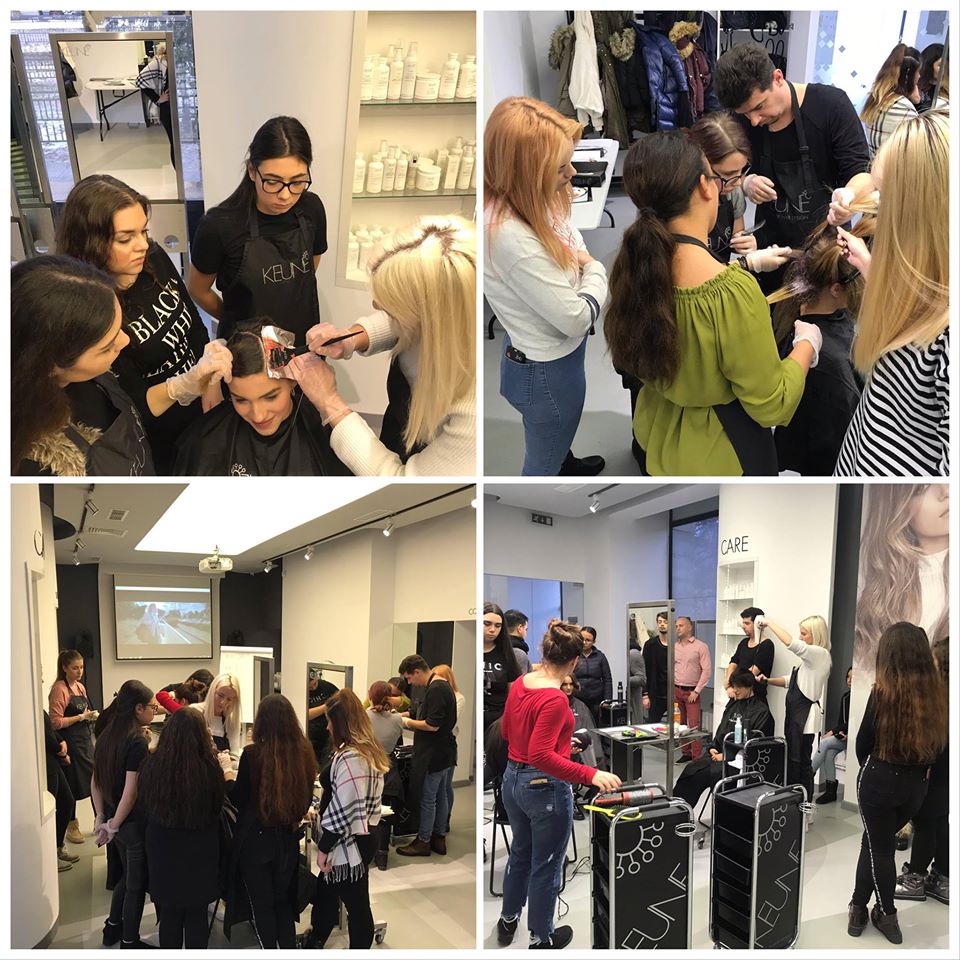 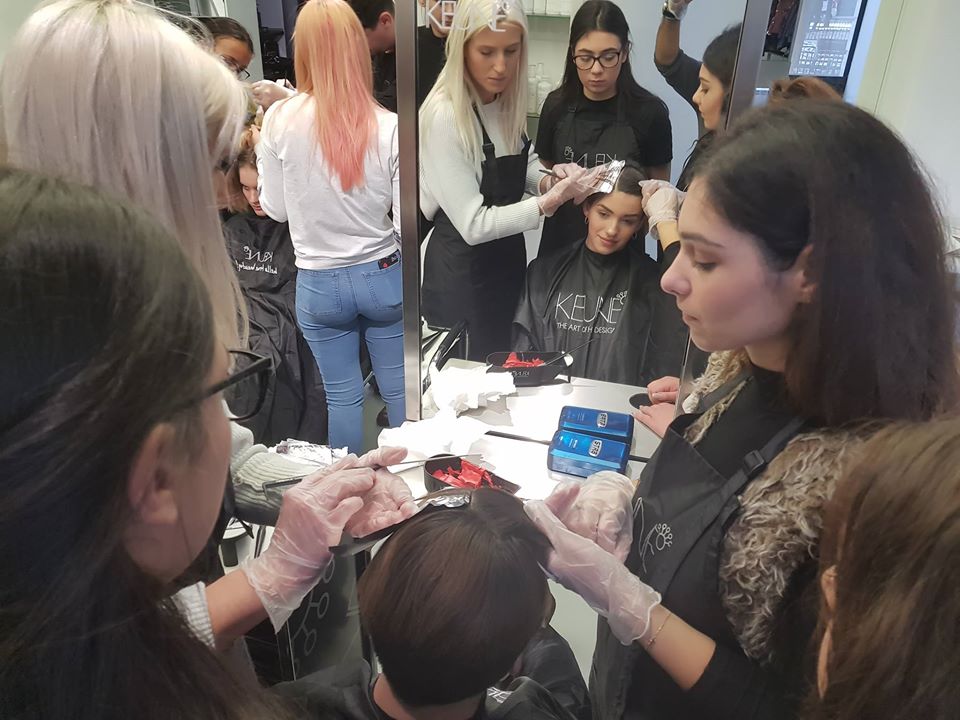 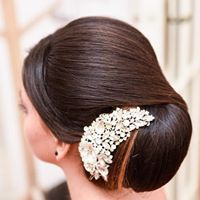 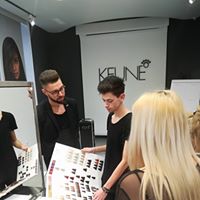 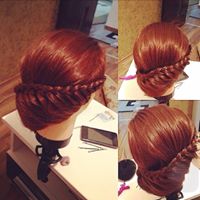 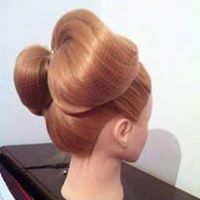 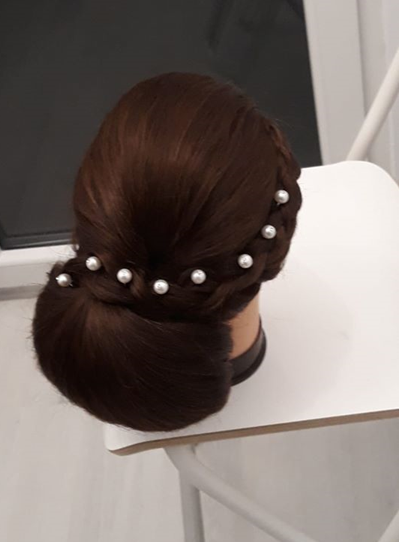 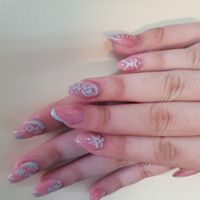 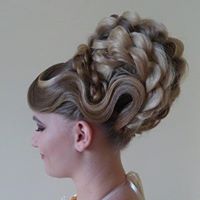 DOMENIUL: ALIMENTAȚIE PUBLICĂ ȘI TURISM
CALIFICĂRILE:  BUCĂTAR
		        OSPĂTAR
PARTENERI:

Hotel Marriott
Hotel Intercontinental
Hotel Continental
Hotel Ibis 
Hotel Radisson
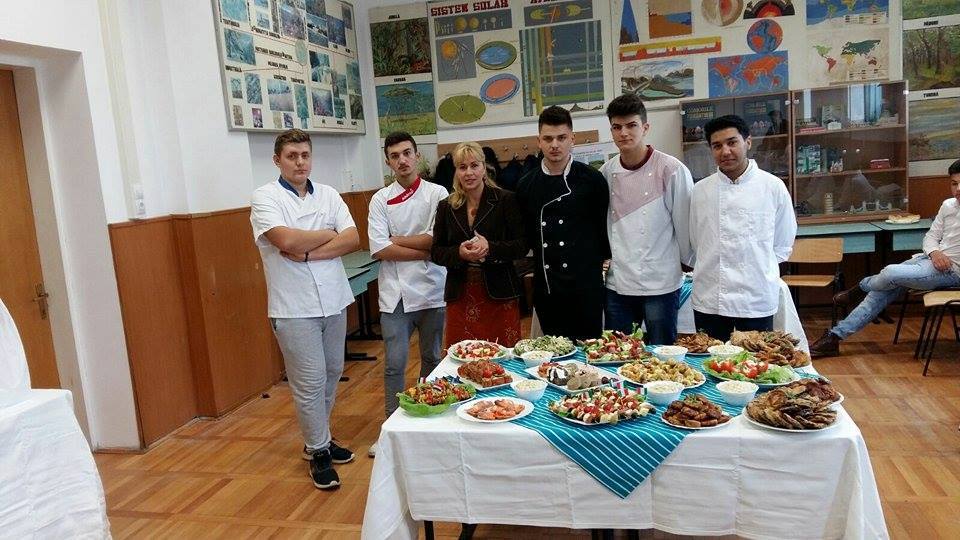 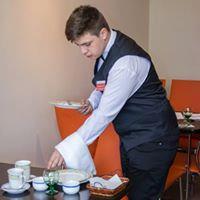 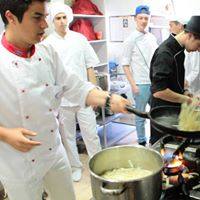 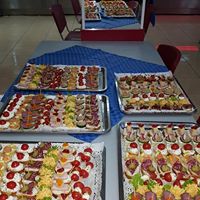 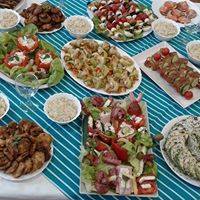 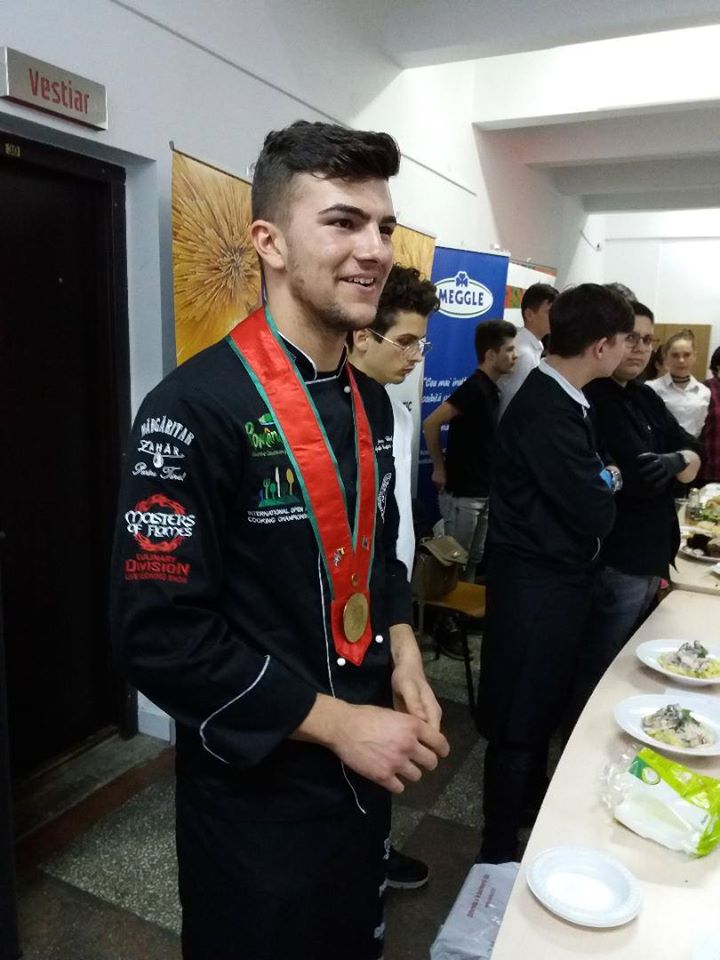 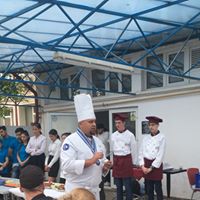 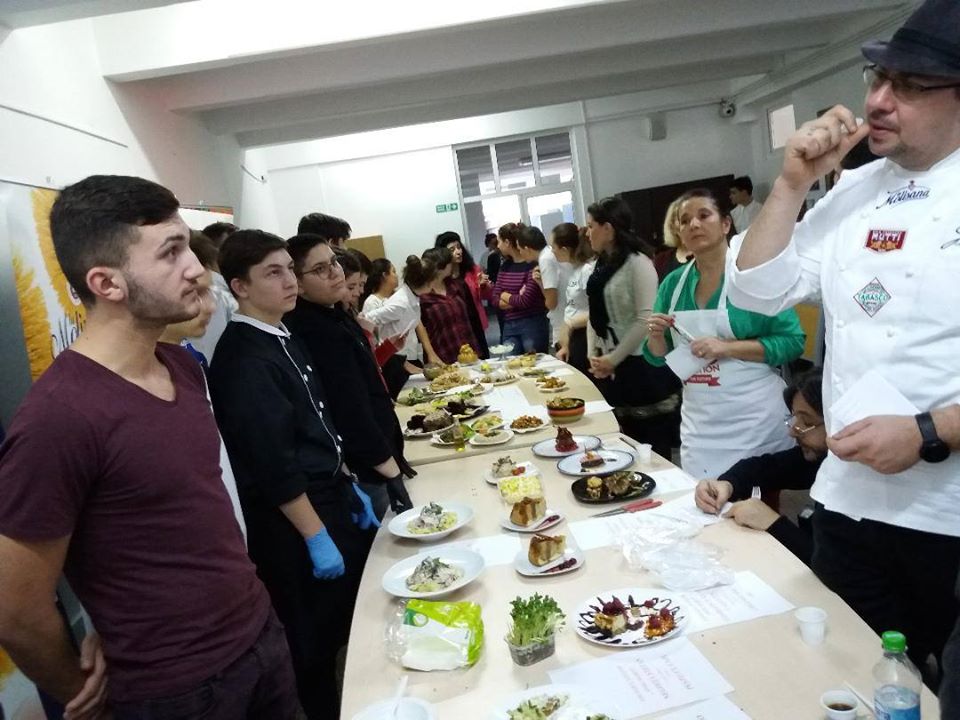 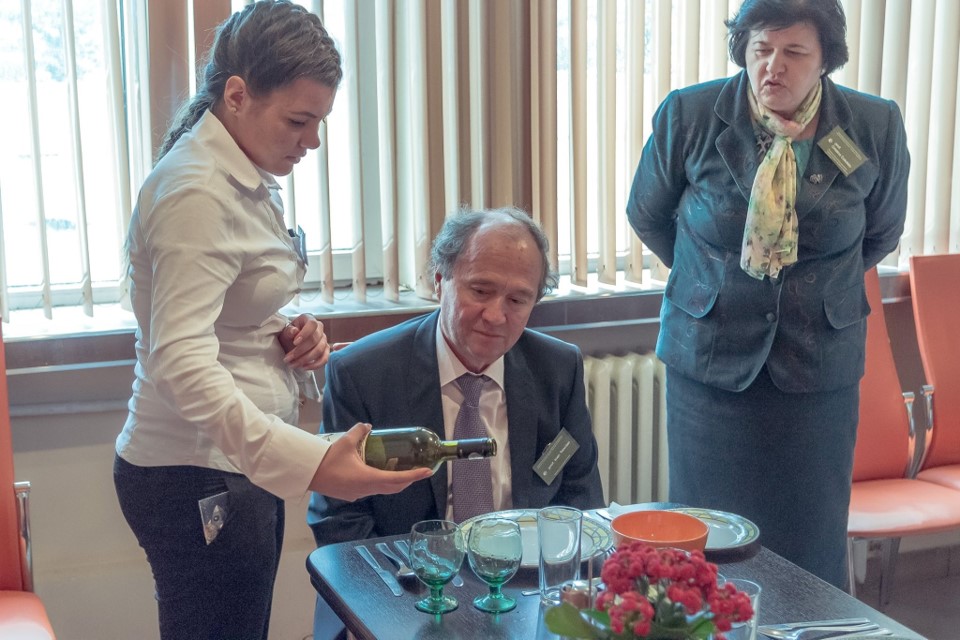 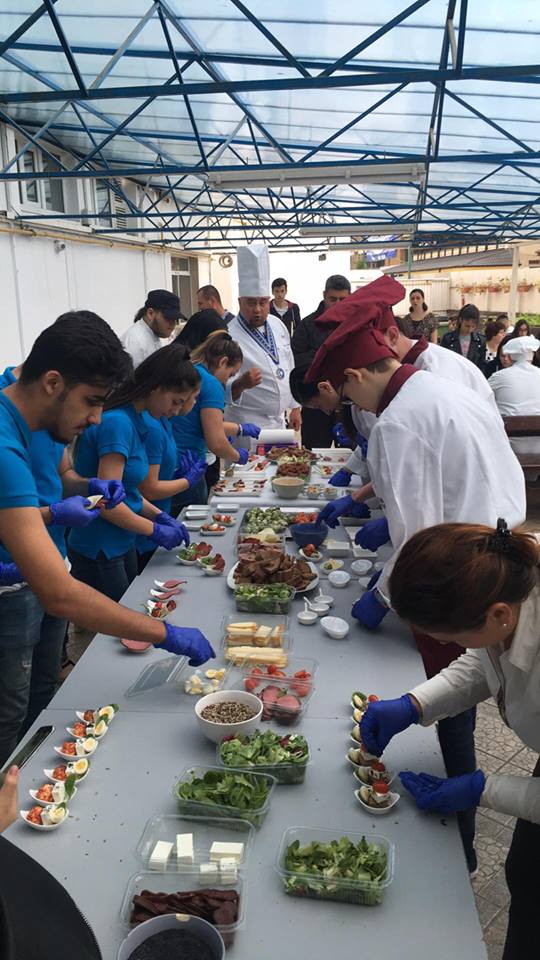 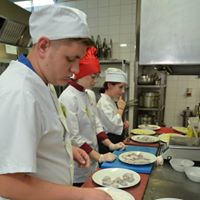 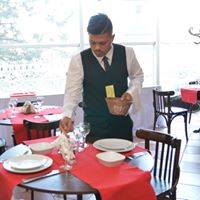 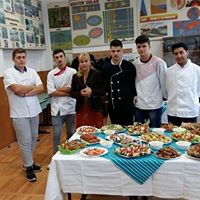 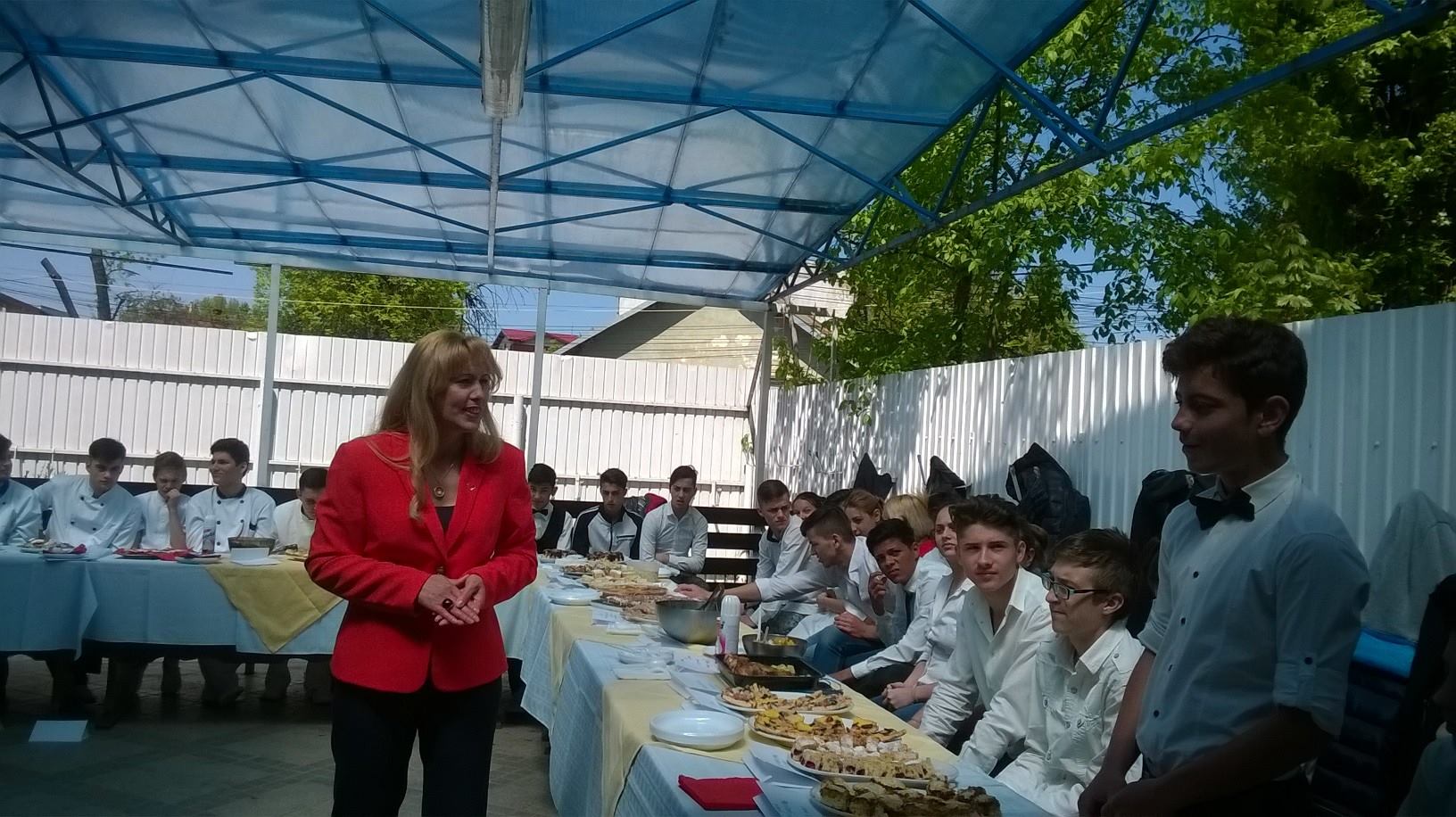 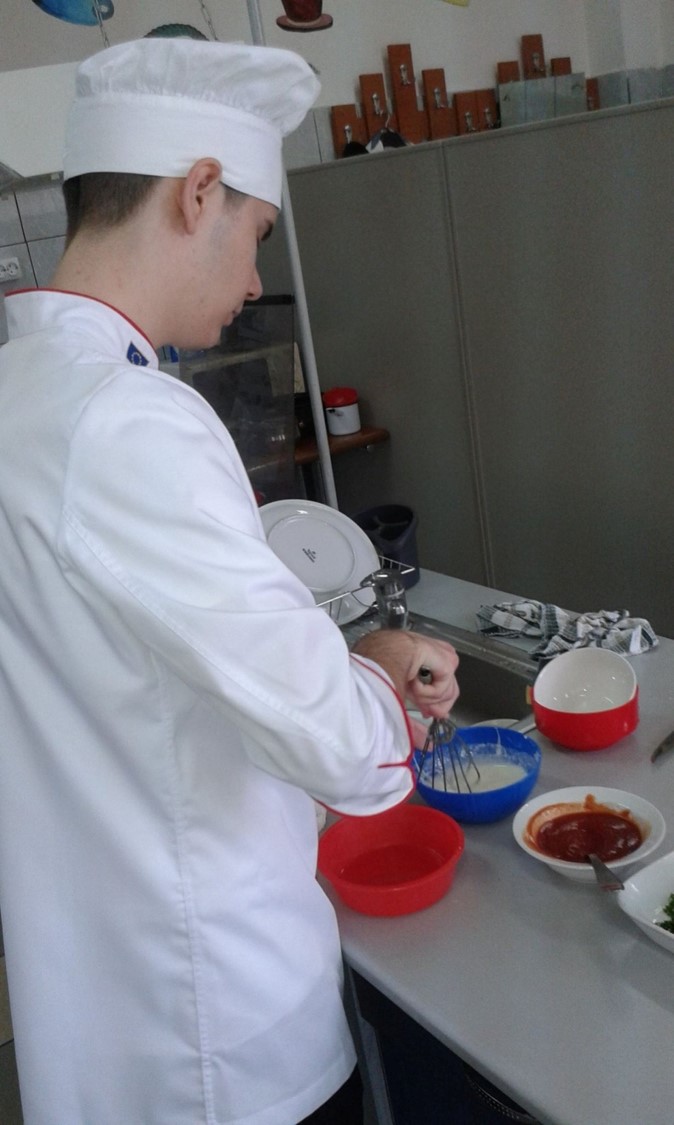 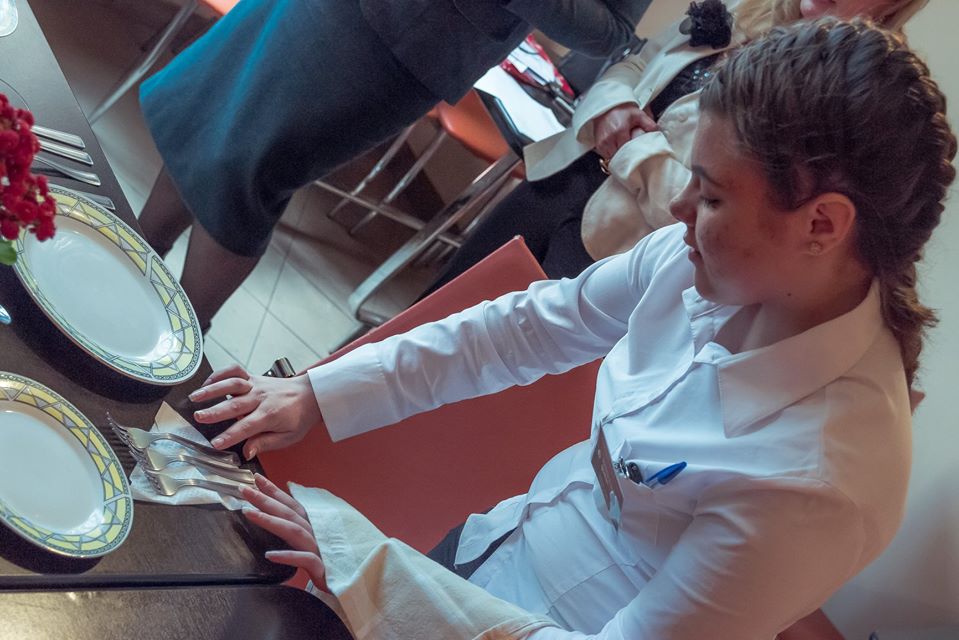 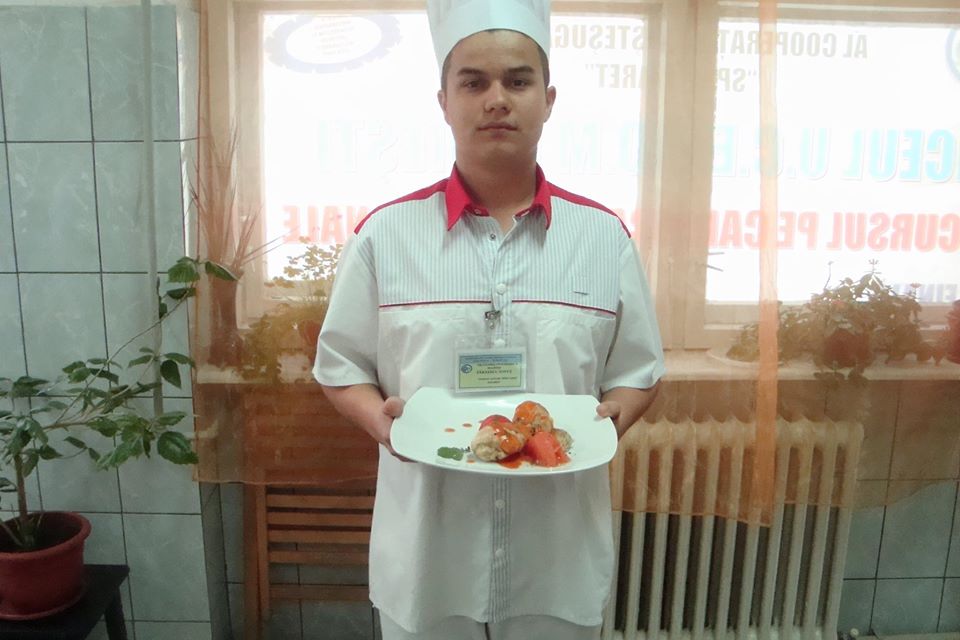 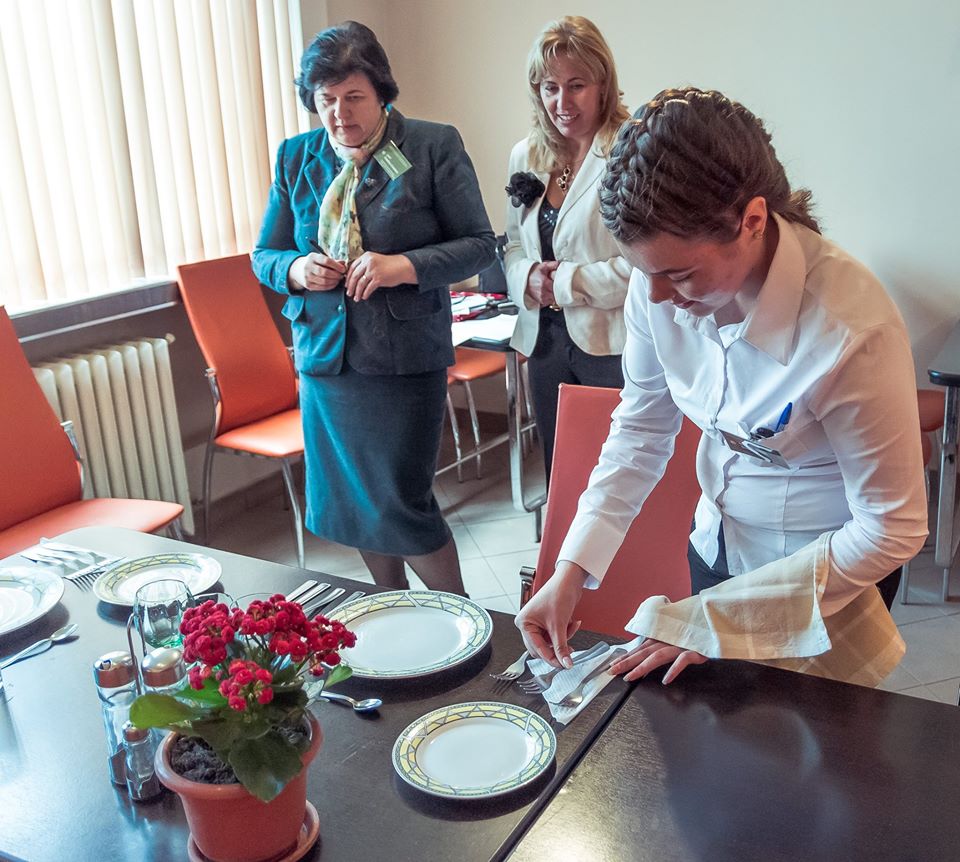 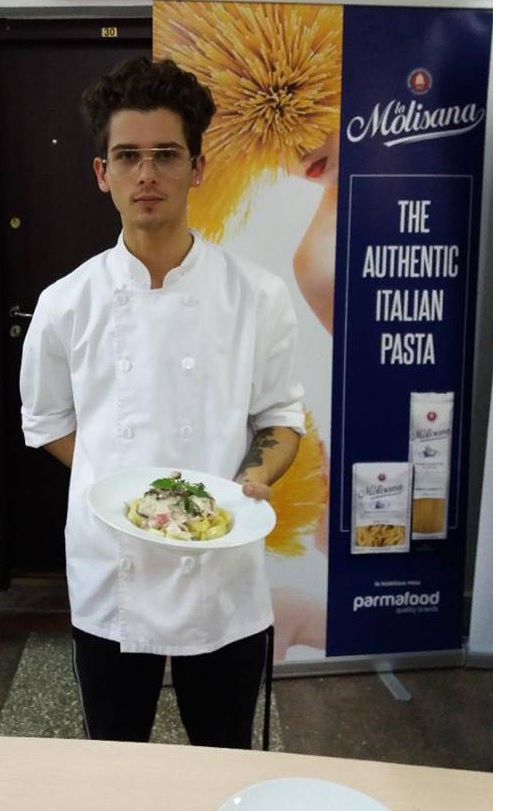 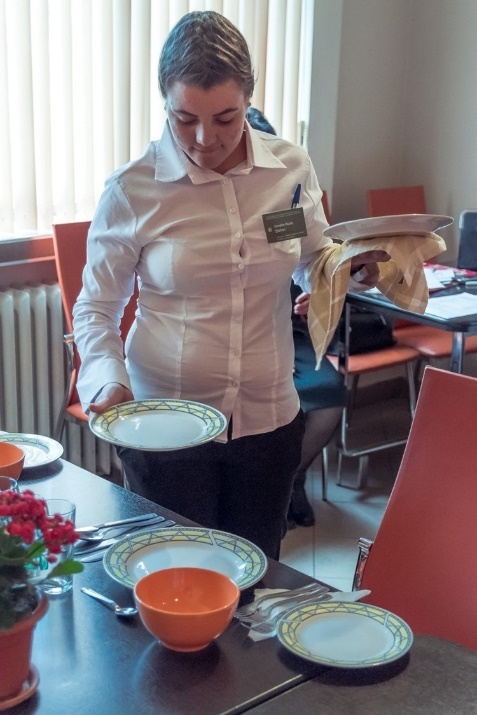 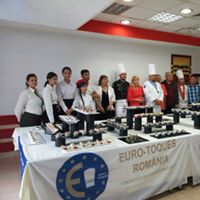 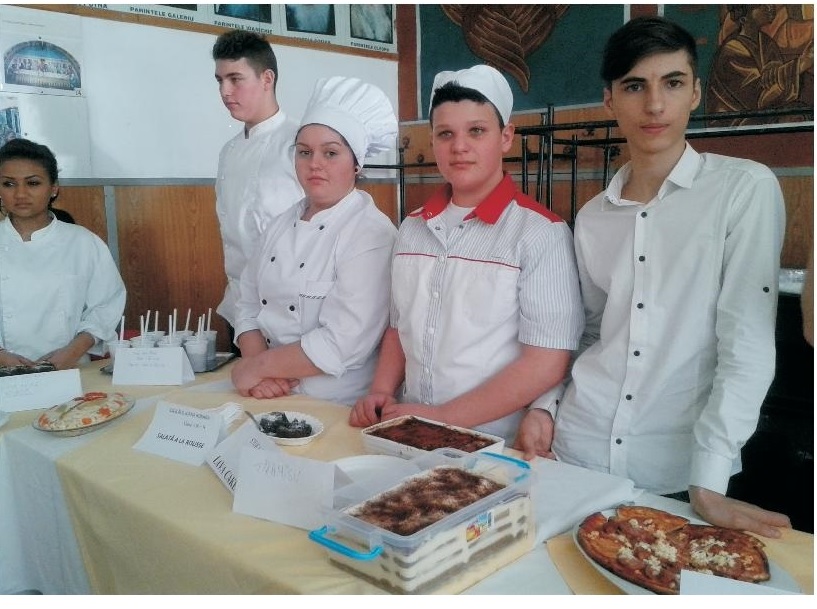 Educația este tocmai izvorul din care iese tot binele din lume.
Immanuel Kant